Zaawansowane technologie programistyczne
Wykład 1 i 2Java - programowanie wielowątkowe
Programowanie wielowątkowe w języku JavaZarządzanie wątkami, synchronizacja
Zaawansowane Technologie Programistyczne
2
Rys historyczny
Próby uzyskania jak największej efektywności działania maszyny. 
Programowanie wsadowe - programy wykonywane jeden po drugim 
Komputer jako maszyna wielozadaniowa, wykonująca różne operacje. 
Różne zasoby wymagane przez odmienne typy zadań. 
Dzielenie zasobów komputera pomiędzy poszczególnych użytkowników. 
Każdy użytkownik ma prawo wykonania swojego programu na komputerze. 
Niezwykle istotne przy zadaniach w różnym stopniu obciążającym komputer
Zaawansowane Technologie Programistyczne
3
Rys historyczny
Podział zadań (programów) na mniejsze, funkcjonalnie spójne fragmenty kodu.
Wątki (threads) jako odseparowane strumienie wykonywania instrukcji. 
Wątek jako swoisty podprogram (zbiór wykonywanych operacji) .
Realizacja w oderwaniu od innych wątków danego zadania. 
Relacja pomiędzy wątkami określana głównie poprzez dwa mechanizmy: synchronizację i zasadę pierwszeństwa. 
Synchronizacja - niezwykle istotna gdy  współdzielone są jakieś zasoby. 
Priorytety – pomocne, gdy efekty działania wątków mają różne znaczenie (wagę) dla użytkownika.
Zaawansowane Technologie Programistyczne
4
Rys historyczny
Wątki generowane jawnie przez użytkownika i niejawnie poprzez wywołane programy komputerowe. 
Np. maszyna wirtualna Javy - co najmniej kilka wątków: jeden obsługujący kod z metodą main(), drugi obsługujący zarządzanie pamięcią (GarbageCollection) jeszcze inny zajmujący się odświeżaniem ekranu, itp.
Thread[Reference Handler,10,system]
Thread[Finalizer,8,system]
Thread[Signal Dispatcher,9,system]
Thread[Attach Listener,5,system]
Thread[main,5,main]
Thread[Monitor Ctrl-Break,5,main]
Zaawansowane Technologie Programistyczne
5
Rys historyczny
Wiele wątków to możliwość ich równoczesnego wykonywania (programowanie równoległe), ale tylko w systemach wieloprocesorowych (obecnie także wielokorowych). 

Emulacja współbieżności wątków – podział czasu procesora

Podział kodu na wątki:
zwiększenie efektywności działania (głównie w systemach wieloprocesorowych) ,
porządkowanie kodu poprzez  podział zadań).

Obecnie procesory wielokorowe są nawet w telefonach
Zaawansowane Technologie Programistyczne
6
Problemy z wątkami (wprowadzenie)
W systemach wieloprocesorowych, a także w systemach z wywłaszczaniem, wątki mogą być wykonywane równocześnie (współbieżnie). 
Równoczesny dostęp do wspólnych danych grozi jednak utratą spójności danych i w konsekwencji błędem działania programu.
Zaawansowane Technologie Programistyczne
7
Przykład race condition
Wątek 1
Wątek 2
Wątek 2 niespodziewanie zmienia wartość b
a = 1
b = 1
b = 7
c = a + b
Wynik obliczeń inny niż spodziewany
Zaawansowane Technologie Programistyczne
8
Race condition – kolejny przykład
Dwa wątki P1 i P2, obydwa piszą do zmiennej tmp






Intencją programisty było lokalne wykorzystanie zmiennej tmp i osiągnięcie stanu, gdzie: y = 34 i z = 4714
Zaawansowane Technologie Programistyczne
9
Race condition – kolejny przykład
Jednak wątki mogą wykonywać się z różnymi prędkościami. Oto jedna z możliwości:






Efekt końcowy: y = 9422 i z = 4714
Zaawansowane Technologie Programistyczne
10
Race condition – kolejny przykład
Kolejna możliwość:






Efekt końcowy:  y = 34 i z = 20
Zaawansowane Technologie Programistyczne
11
Wątki - podstawy
Użytkownik pracując z określoną aplikacją z reguły nie zdaje sobie sprawy z tego że na jego usługi pracuje wiele procesów (pracujących być może na wielu procesorach) z których większość jest utworzona z wielu wątków. 
Każda aplikacja wykonywana przez co najmniej jeden proces. 
Proces tworzony przez system po uruchomieniu wykonywanego pliku. 
Każdemu procesowi przydzielone zostają zasoby:
procesor
pamięć
dostęp do urządzeń wejścia-wyjścia
pliki
Zaawansowane Technologie Programistyczne
12
Wątki - podstawy
Każdy proces posiada tzw. "rodzica". 
Procesy zorganizowane w drzewo. 
Proces może (ale nie musi) mieć swoje procesy potomne. 
Za zarządzanie procesami odpowiada jądro systemu operacyjnego. 
Wykonanie procesu musi przebiegać sekwencyjnie. 
W skład procesu wchodzi: 
kod programu 
licznik rozkazów 
stos 
segment danych.
Zaawansowane Technologie Programistyczne
13
Wątki - podstawy
Wymiana danych między procesami nie jest trywialna
Obejmuje całe spektrum metod począwszy od plików znacznikowych do np. gniazd. 
System operacyjny gwarantuje niepodzielność operacji wykorzystywanych do komunikacji międzyprocesowej. 
Np. nie jest możliwe przeplatające się kasowane i zakładanie pliku o takiej samej nazwie. 
Komunikowanie się przez współdzielenie pamięci operacyjnej jest w niektórych systemach możliwe ale wówczas to programista jest odpowiedzialny za synchronizację dostępu.
Zaawansowane Technologie Programistyczne
14
Wątki – podstawy (definicja wątku)
Każdy proces składa się z co najmniej jednego wątku.
Wątek to jednostka wykonawcza w obrębie jednego procesu, będąca ciągiem instrukcji wykonywanym w obrębie tych samych danych (w tej samej przestrzeni adresowej). 
Wątki tego samego procesu korzystają ze wspólnego kodu i danych, mają jednak oddzielne stosy. 
W systemach wieloprocesorowych, a także w systemach z wywłaszczaniem, wątki mogą być wykonywane równocześnie (współbieżnie).
Zaawansowane Technologie Programistyczne
15
Wątki - podstawy
Wątki komunikują się przez współdzielenie dostępu do obiektów. 
Równoczesny dostęp do wspólnych danych ułatwia wymianę danych i jest efektywny.
Jednocześnie grozi utratą ich spójności i w konsekwencji błędem działania programu.
Stosowanie wątków jest przydatne w przypadku konieczności realizacji zadań długotrwałych, nie blokujących jednocześnie całego programu np. przeglądanie jednej strony internetowej a jednocześnie ściąganie innej.
Zaawansowane Technologie Programistyczne
16
Wątki - podstawy
Do zmiany wykonywanego wątku stosowane są dwa mechanizmy:
współpracy: wątek sam decyduje, że kończy swoje działanie, 
możliwe "czarne dziury" gdy brak przerwania zewnętrznego (np. pętla for(;1>0;) i wątek blokuje procesor. Przerwanie działania może nastąpić przy wywołaniu funkcji systemowej.
wywłaszczania: system operacyjny przydziela wątkom kwanty czasu, które dodatkowo przerywają działanie wątku.
Stosowany sposób zależy od konkretnego systemu operacyjnego.
Java wykonywana na szerokim spektrum systemów 
Nie wymaga w związku z tym konkretnego mechanizmu, nie można więc zakładać, że obowiązuje wywłaszczanie.
Zaawansowane Technologie Programistyczne
17
Wątki w języku Java
Tworzenie wątków
Cykl życia wątku
Zaawansowane Technologie Programistyczne
18
Tworzenie wątków w Javie
Dwa sposoby:
rozszerzając klasę Thread;
implementując interfejs Runnable.
Wykorzystanie interfejsu jest szczególnie istotne wówczas, gdy dana klasa (klasa wątku) dziedziczy już z innej klasy, 
W Javie nie ma wielodziedziczenia, ale klasa może implementować wiele interfejsów.
Zaawansowane Technologie Programistyczne
19
Wątki – jako rozszerzenie klasy Thread
Nowy wątek tworzymy jako obiekt klasy Thread:
Thread wątek = new Thread ( );
Uruchamiamy go za pomocą metody start ( ). 
Uruchomiony wątek wykonuje metodę run ( ). Implementacja tej metody w klasie Thread jest pusta, należy ją zatem przesłonić własną metodą.
Wątek można usypiać za pomocą metody 
		sleep ( long time )
 Argumentem tej metody jest czas uśpienia w milisekundach.
Zaawansowane Technologie Programistyczne
20
Prosty przykład
Konieczne jest zdefiniowanie metody run określającej co ma robić wątek.
public class HelloThread extends Thread { 
	public void run() { 
		System.out.println("Hello from a thread!"); 
	} 

	public static void main(String args[]) { 
		(new HelloThread()).start(); 
	} 
}
Zaawansowane Technologie Programistyczne
21
Wątki z wykorzystaniem interfejsu Runnable
Alternatywnym sposobem uruchamiania wątków jest wykorzytanie interfejsu Runnable. 
Interfejs ten zawiera nagłówek jedynej metody
public void run ( );
Obiekty typu Runnable można przekazywać jako argumenty konstruktora klasy Thread:
new Thread ( Runnable object );
Utworzony w ten sposób obiekt posiada własny wątek i wykonuje metode run ( ) obiektu object.
Zaawansowane Technologie Programistyczne
22
Wątki z wykorzystaniem interfejsu Runnable
Kroki do wykonania: 
Zdefiniować klasę implementującą interfejs Runnable. 
Zdefiniować w niej metodę run z zakresem czynności do wykonania. 
Utworzyć obiekt tej klasy. 
Utworzyć obiekt klasy Thread z referencją do powyższego obiektu jako parametr. 
Wywołać metodę start powyższego obiektu.
Zaawansowane Technologie Programistyczne
23
Prosty przykład
Instancja Runnable jest przekazywana do konstruktora obiektu Thread.
public class HelloRunnable implements Runnable {

    public void run() {
        System.out.println("Hello from a thread!");
    }

    public static void main(String args[]) {
        (new Thread(new HelloRunnable())).start();
    }

}
Zaawansowane Technologie Programistyczne
24
Cykl życia wątku
Zaawansowane Technologie Programistyczne
25
Wątki w Javie
Każdy wątek powinien być wywołany, mieć opisane zadania do wykonania oraz posiadać zdolność do zakończenia jego działania. 
Funkcjonalność tą, otrzymuje się poprzez stosowanie trzech podstawowych dla wątków metod klasy Thread:
start() - jawnie wywołuje rozpoczęcie wątku,
run() - zawiera zestaw zadań do wykonania,
interrupt() - umożliwia przerwanie działania wątku.
Metoda run() nie jest wywoływana jawnie lecz pośrednio poprzez metodę start().
Użycie metody start() powoduje wykonanie działań zawartych w ciele metody run(). 
Jeśli w międzyczasie zadanie nie zostanie przerwane, to końcem życia wątku będzie koniec działania metody run().
Zaawansowane Technologie Programistyczne
26
Sleep
Zatrzymywanie wykonania wątków realizowane poprzez Thread.sleep na określony czas (podawany w mili- lub nanosekundach)
Brak 100% pewności, że wątek zostanie zatrzymany na precyzyjnie określony czas
Wydajny sposób na oddanie czasu procesora innym wątkom bądź procesom
Może zostać wykorzystane do oczekiwania na pojawienie się odpowiedniego stanu innego wątku
Zaawansowane Technologie Programistyczne
27
Przykład
Użycie sleep może spowodowaćwyrzucenie wyjątku InterruptedException, jeśli inny wątek przerwie wykonywanie tego wątku poprzez wywołanie metody interrupt
public class Messages1 {
    public static void main(String args[]) throws 					InterruptedException {

        for (int i = 0; i < 5; i++) {
	     Thread.sleep(2000); //Pauza - 2 sek.
            System.out.println("Message " + i);
        }

    }
}
Zaawansowane Technologie Programistyczne
28
Interrupt
Przerwanie (interrupt) to sposób na powiadomienie wątku, żeby przestał robić to co aktualnie robi i wykonał coś innego
Zazwyczaj służy do zakończenia wątku
Aby ten mechanizm działał prawidłowo wątek musi mieć zaimplementowaną obsługę przerwania
Zaawansowane Technologie Programistyczne
29
Przykład
W najprostszym przypadku wątek sprawdza co jakiś czas status flagi przerwania i kończy działanie




 

W bardziej skomplikowanym przypadku możemy przekazać sterowanie do miejsca obsługi wyjątku
public void run() {
        while (!Thread.interrupted()) {
		...
		//polecenia
		...
	 }






if (Thread.interrupted()) {
    throw new InterruptedException();
}
Zaawansowane Technologie Programistyczne
30
Status flagi przerwania
Odczytanie statusu przerwania za pomocą statycznej metody Thread.interrupted powoduje zresetowanie flagi
Podobnie wyrzucenie wyjątku InterruptedException
Użycie (niestatycznej) metody isInterrupted nie powoduje zmiany flagi
Zaawansowane Technologie Programistyczne
31
Join
Metoda join pozwala na wstrzymanie działania wątku do momentu aż inny wątek zakończy działanie
Przeładowane wersje join pozwalają na określenie limitu czasu oczekiwania
Przerwanie wątku oczekującego powoduje wyrzucenie wyjątku InterruptedException
Zaawansowane Technologie Programistyczne
32
Przykład
Bieżący wątek (np. main) czeka na zakończenie wątku t1
Thread t1 = new Thread(...);
Thread t2 = new Thread(...);
t1.start();
t1.join(); 
t2.start(); // to wykona się po zakończeniu t1
Zaawansowane Technologie Programistyczne
33
Wątki w Javie
Inne metody związane z działaniem wątków:
static int activeCount(): - wywołanie tej metody powoduje zwrócenie liczby wszystkich aktywnych wątków danej grupy,
static int enumerate(Thread[] tarray): - wywołanie tej metody powoduje skopiowanie wszystkich aktywnych wątków danej grupy do tablicy oraz powoduje zwrócenie liczby wszystkich skopiowanych wątków,
static void sleep (long ms) gdzie ms to liczba milisekund: - wywołanie tej metody powoduje uśpienie danego wątku na czas wskazany przez liczbę milisekund;
static yield(): - wywołanie tej metody powoduje przerwanie wykonywania aktualnego wątku na rzecz wykonywania innego wątku (jeśli taki istnieje) na Maszynie Wirtualnej.
Zaawansowane Technologie Programistyczne
34
Wątki w Javie
Inne metody klasy Thread: 
setName(), getName(),
setDaemon(), isDaemon(),
setPriority(), getPriority(), 
isAlive(), 
...
Zaawansowane Technologie Programistyczne
35
NEW  - jeszcze nie uruchomiony
RUNNABLE  - w trakcie działania (ale może czekać np. na procesor)
TERMINATED – zakończony
BLOCKED - czeka na zwolnienie zamka lub monitora
TIMED_WAITING – oczekiwanie z timeoutem
WAITING – oczekiwanie na powiadomienie
Cykl życia wątku
blocked
new
oczekiwanie na monitor
start ()
notify()
runnable
waiting
wait(), join()
yield(), wywłaszczenie
Koniec czasu, interrupt()
timed waiting
sleep()
terminated
Stany wątków
Metoda isAlive() zwraca wartość logiczną true jeżeli dany wątek został uruchomiony (start()) i nie został jeszcze zakończony. 
Metoda isAlive() nie dostarcza informacji o tym, czy wykonywanie danego wątku jest zawieszone tymczasowo czy nie 
Metoda isInterrupted() zwraca wartość true jeżeli dla danego wątku została przesłana wiadomość (wykonano metodę) interrupt().
Zaawansowane Technologie Programistyczne
37
Zakończenie pracy wątku
Wątek kończy pracę w sposób naturalny wtedy, gdy zakończy się jego metoda run(). 
Jeśli chcemy programowo zakończyć pracę wątku, to  należy zapewnić w metodzie run() sprawdzenie warunków zakończenia (ustalanych programowo) i jeśli są spełnione - spowodować wyjście z run() albo przez "dobiegnięcie do końca", albo przez return. 
Warunki zakończenia mogą być formułowane w postaci wartości jakiejś zmiennej, które są ustalane przez inne fragmenty kodu programu (wykonywane w innym wątku). 
W klasie Thread znajduje się metoda  stop(), która kiedyś służyła do kończenia działania wątków. Stwierdzono jednak, że jej użycie może powodować błędy w programach i w tej chwili nie należy jej już używać (jest wycofywana -deprecated).
Zaawansowane Technologie Programistyczne
38
Przerywanie pracy wątkom
Przerwanie pracy danego wątku może być rozumiane dwojako: 
albo jako chwilowe wstrzymanie pracy, 
sleep
wait
join
lub jako likwidacja wątku
return (z run)
interrupt  
brak przechwycenia wyjątku
wyjście jako obsługa wyjątku
Zaawansowane Technologie Programistyczne
39
Przerywanie pracy wątkom
Nie zawsze można zakończyć pracę wątku poprzez odpowiednie ustawienie flagi. 
Wątek może być blokowany ze względu na dostęp do danych, które są chwilowo niedostępne (zablokował je inny wątek). Wówczas możliwość testowania flagi pojawia się dopiero po odblokowaniu wątku (co może bardzo długo trwać). 
Dlatego pewną metodą zakończenia pracy wątku jest wywołanie metody interrupt(), która wygeneruje wyjątek dla danego wątku. 
Odpowiednia obsługa wyjątku może doprowadzić do zakończenia działania metody run, a więc i wątku. Należy jednak pamiętać o tym, że generacja wyjątku może spowodować taki stan pól obiektu lub klasy, który spowoduje niewłaściwe działanie programu. Jeśli takie zjawisko może wystąpić dla tworzonej aplikacji wówczas należy ustawić odpowiednie warunki kontrolne w obsłudze wyjątku, przed zakończeniem pracy wątku.
Zaawansowane Technologie Programistyczne
40
Przerywanie pracy wątkom
Przykładowa obsługa zakończenia pracy wątku może wyglądać następująco:
Public void run() {
try {
while (! this.isInterrupted()) {
//wyrażenie i instrukcje generujące wyjątek
}
} catch (InterruptedException ie) {
// instrukcja pusta->przejście do końca metody
}
Zaawansowane Technologie Programistyczne
41
Przerywanie tymczasowe
Możliwe jest również tymczasowe zawieszenie pracy wątku
wywołanie metody sleep();
wywołanie metody wait() w celu oczekiwania na spełnienie określonego warunku;
blokowanie wątku przez operację wejścia/wyjścia (aż do jej zakończenia).
Zaawansowane Technologie Programistyczne
42
Metoda sleep()
W pierwszym przypadku stosuje się jedną z metod sleep() zdefiniowaną w klasie Thread. 
Metoda sleep() umożliwia wprowadzenie w stan wstrzymania pracy wątku na określony czas podawany jako liczba milisekund stanowiąca argument wywołania metody. 
W czasie zaśnięcia wątku może pojawić się wiadomość przerywająca pracę wątku (interrupt()) dlatego konieczna jest obsługa wyjątku InterruptedException.
Zaawansowane Technologie Programistyczne
43
Metody wait(), notify(), notifyAll()
Korzystanie z metody wait() zdefiniowanej w klasie Object polega na wstrzymaniu wykonywania danego wątku aż do pojawienia się wiadomości notify() lub notifyAll() wskazującej na dokonanie zmiany, na którą czekał wątek. 

wait, notify i notifyAll są dziedziczone przez wszystkie obiekty w Javie.
Zaawansowane Technologie Programistyczne
44
Metoda sleep() a metoda wait()
wywołanie metody sleep() nie powoduje utraty praw (blokady) do danych. 
Oznacza to, że inny wątek, który z tych danych chce skorzystać (o ile były zablokowane) nie może tego uczynić i będzie czekał na zwolnienie blokady. 
To, czy zasoby (obiekty) są blokowane czy nie określa instrukcja sychronized. 
Z kolei wywołanie metody wait() odblokowuje dane i czeka na kolejne przejęcie tych danych (zablokowanie) po wykonaniu pewnego działania przez inne wątki.
Zaawansowane Technologie Programistyczne
45
Standardowe problemy związane ze współbieżnością na przykładzie:
Problemu producenta i konsumenta
Problemu czytelników i pisarzy
Problemu obiadujących filozofów
Zaawansowane Technologie Programistyczne
46
Problem producenta i konsumenta
Proces producenta wytwarza pewne dane
Proces konsumenta zużywa dane wyprodukowane przez producenta
Produkowane dane przechowywane są w buforze znajdującym się we wspólnym obszarze pamięci
Podczas gdy producent produkuje jednostkę danych konsument może inną jednostkę zużyć, jeśli takowa istnieje
Procesy należy synchronizować, aby nie doszło do sytuacji, w której konsument zużyje jeszcze nie wyprodukowaną jednostkę
Problem ten inaczej nazwany jest problemem ograniczonego buforowania
Przykładem może być program edytora tekstu, który produkuje znaki do wysłania na drukarkę
Zaawansowane Technologie Programistyczne
47
Bufor producenta i konsumenta
Gdyby model nie zakładał istnienia buforu wymagana byłaby komunikacja synchroniczna – oba procesy komunikują się jednocześnie
Wprowadzenie do tej komunikacji pomiędzy producentem i konsumentem bufora daje możliwość utworzenia komunikacji asynchronicznej. Co jest o wiele bardziej elastyczne
Bufor jest kolejką elementów danych.
Producent wstawia na koniec bufora
Konsument pobiera z początku niepustej kolejki
Użycie bufora daje możliwość płynnej pracy procesów pomimo ich przejściowej różnicy w tempie pracy
Można wydzielić dwa typy buforów:
Bufory ograniczone (cykliczne)
Bufory nieograniczone
Zaawansowane Technologie Programistyczne
48
Blokowanie i głodzenie
Zakleszczenie – dwa lub więcej procesów czeka w nieskończoność na zdarzenie, które może być spowodowane tylko przez jeden z czekających procesów
Głodzenie – blokowanie nieskończone. Sytuacja, w której procesy czekają w nieskończoność pod semaforem
Zaawansowane Technologie Programistyczne
49
Problem czytelników i pisarzy (CP)
Obiekt danych ma podlegać dzieleniu między kilka procesów współbieżnych.
Czytelnicy – tylko czytają zawartość obiektu, nie dokonują żadnych zmian
Pisarze – mogą zarówno czytać, jak i zapisywać
Problem – jednoczesny dostęp czytelników do dzielonego obiektu musi być zapewniony. Ale tylko jeden pisarz może mieć dostęp do obiektu w tym samym czasie.
Zaawansowane Technologie Programistyczne
50
Problem czytelników i pisarzy
Pierwszy problem CP: Żaden czytelnik nie powinien czekać, chyba że właśnie pisarz otrzymał pozwolenie dostępu do obiektu dzielonego
Głodzi pisarzy
Drugi problem CP: Jeśli pisarz jest gotowy, to żaden nowy czytelnik nie otrzyma dostępu do obiektu dzielonego
Głodzi czytelników
Zaawansowane Technologie Programistyczne
51
Przykładowe rozwiązanie problemu CP
Jeżeli czytelnik chce wejść do biblioteki, a nie ma w niej pisarzy, ani też żaden pisarz nie czeka na wejście do biblioteki, to wchodzi. W przeciwnym przypadku staje w kolejce oczekujących na wejście do biblioteki. 
Jeżeli pisarz chce wejść do biblioteki, a nie jest ona pusta lub ktoś już czeka na wejście do niej, to staje w kolejce oczekujących na wejście do biblioteki. 
Gdy pisarz opuszcza bibliotekę, to wchodzą do niej wszyscy oczekujący czytelnicy, lub jeśli ich brak, to pierwszy pisarz z kolejki. 
Gdy ostatni czytelnik wychodzi z biblioteki, to wchodzi do niej pierwszy pisarz z kolejki (o ile taki jest). 
W ten sposób, nawet jeżeli cały czas będą pojawiać się pisarze i czytelnicy chętni do skorzystania z biblioteki, to wchodzić do niej będą na zmianę: grupa czytelników, pisarz, grupa czytelników, pisarz itd., co gwarantuje, że nie nastąpi zagłodzenie.
Zaawansowane Technologie Programistyczne
52
Problem obiadujących filozofów
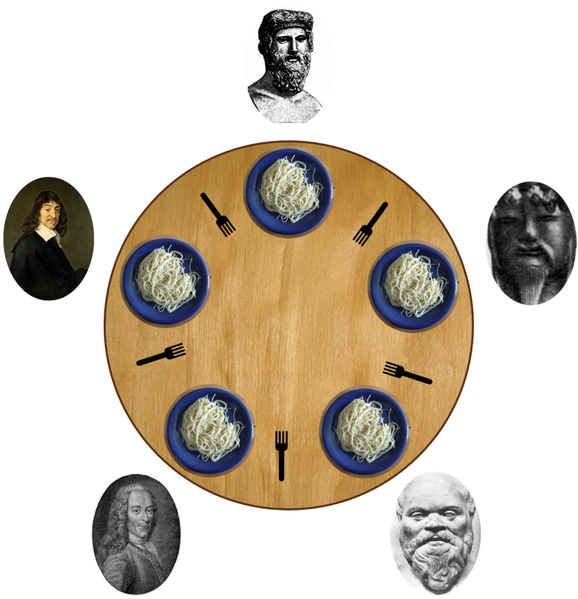 Dzielone zasoby:
􀂄 Misa z ryżem 
􀂄 Pałeczka
Zaawansowane Technologie Programistyczne
53
Monitory
Konstrukcja używana w językach wysokiego poziomu do synchronizacji
Konstrukcja, monitora gwarantuje, że w jego wnętrzu w danym czasie może być aktywny tylko jeden proces
Składa się z:
Deklaracji zmiennych dzielonych
Operacji wykonywanych na tych zmiennych
Niektóre monitory mają także kolejki procesów wstrzymanych (conditions)
Zmienne dzielone dostępne są tylko za pomocą operacji zdefiniowanych wewnątrz monitora
Zaawansowane Technologie Programistyczne
54
Ogólna konstrukcja monitora
void nazwa_monitora(){
//delaracja zmiennych dzielonych
	void metoda1() {}
	void metoda2() {}
….
	{
		//kod inicjujący
	}
}
Zaawansowane Technologie Programistyczne
55
Grupy wątków - ThredGroup
Poszczególne wątki można z sobą powiązać poprzez tworzenie grup wątków.
Grupy wątków są przydatne ze względu na sposób organizacji pracy programu, a co za tym idzie możliwością sterowania prawami wątków. 
Przykładowo inne powinny być uprawnienia zawiązane z wątkami apletu niż te, związane z aplikacjami.
Grupowanie wątków możliwe jest dzięki zastosowaniu klasy ThreadGroup.
Stworzenie obiektu tej klasy umożliwia zgrupowanie nowo tworzonych wątków poprzez odwołanie się do obiektu ThreadGroup w konstruktorze każdego z wątków, np. Thread(ThreadGroup tg, String nazwa). Ponieważ w Javie wszystkie obiekty mają jedno główne źródło, również i dla obiektów typu ThreadGroup można przeprowadzić analizę hierarchii obiektów.
Zaawansowane Technologie Programistyczne
56
Grupy wątków - ThredGroup
Dodatkowo każdy obiekt klasy ThreadGroup może być jawnie stworzony jako potomek określonej grupy wątków, np. poprzez wywołanie konstruktora ThreadGroup(ThreadGroup rodzic, String nazwa).
Maszyna Wirtualna Javy pracuje więc ze zbiorem zorganizowanymi w grupy wątków.
Zaawansowane Technologie Programistyczne
57
Ważniejsze metody klasy ThreadGroup()
activeCount() - liczba aktywnych wątków,
enumerate() - inicjowana jest tablica z obiektami wątków podstawowej grupy wątków, 
getName() – zwraca nazwę grupy; 
interrupt() – przerywa wszystkie wątki w grupie, 
list() – wysyła na standardowe urządzenie wyjścia (np. ekran) informacje o danej grupie.
Zaawansowane Technologie Programistyczne
58
Przykład
public class lista {
	public static void main(String args[]) {
		ThreadGroup grupa = 	Thread.currentThread().getThreadGroup();
		while(grupa.getParent() != null) {
			grupa = grupa.getParent();
		}
		grupa.list();
	}
}
java.lang.ThreadGroup[name=system,maxpri=10]
   Thread[Reference Handler,10,system]
   Thread[Finalizer,8,system]
   Thread[Signal Dispatcher,9,system]
   Thread[Attach Listener,5,system]
   java.lang.ThreadGroup[name=main,maxpri=10]
      Thread[main,5,main]
Zaawansowane Technologie Programistyczne
59
Demony
Wszystkie wątki stworzone przez użytkownika giną w momencie zakończenia wątku naczelnego (zadania). Jeżeli programista pragnie stworzyć z danego wątku niezależny proces działający w tle (demon) wówczas musi dla obiektu danego wątku podać jawnie polecenie deklaracji demona: setDaemon(true). 
Metoda ta musi być wywołana zanim rozpoczęte zostanie działanie wątku poprzez zastosowanie metody start(). Poprzez odwołanie się do „uchwytu” wątku można sprawdzić czy jest on demonem czy nie. Do tego celu służy metoda isDaemon() zwracająca wartość true jeżeli dany wątek jest demonem.
Zaawansowane Technologie Programistyczne
60
Przykład
public class Demony extends Thread{
	public void run(){
		while(!Thread.interrupted()){}
	}
	public static void main(String args[]) {
		Demony d = new Demony();
		d.setName(”DEMON”);
		d.setDaemon(true);
		d.start();
		ThreadGroup grupa = Thread.currentThread().getThreadGroup();
		while(grupa.getParent() != null) {
			grupa = grupa.getParent();
		}
		Thread[] watki = new Thread[grupa.activeCount()];
		grupa.enumerate(watki);
		for (int k = 0; k < watki.length; k++) 
		if (watki[k].isDaemon()) System.out.println(”Demon: ”+watki[k]);
		d.interrupt();
	}
}// koniec public class Demony
Zaawansowane Technologie Programistyczne
61
Synchronizowanie wątków
Jeśli dwa wątki konkurują w celu uzyskania praw dostępu do danego obiektu to zachowanie kodu zależeć może od tego, który wątek wygra. 
Zjawisko te (race condition - wyścig) jest najczęściej bardzo niekorzystne ze względu na brak kontroli (nieokreśloność) w zapewnianiu kolejności obsługi wiadomości generowanych przez różne wątki do tego samego obiektu.
Zaawansowane Technologie Programistyczne
62
Synchronizowanie wątków
W większości przypadków (poza generatorem pseudolosowym) zjawisko wyścigu jest niekorzystne. 
Konieczne jest więc zastosowanie takiej konstrukcji kodu aby można było to zjawisko wyeliminować.
Konieczny jest więc tutaj mechanizm zabezpieczenia danych, w ten sposób, że jeżeli jeden wątek korzysta z nich to inne nie mogą z nich korzystać. 
Najprostszym rozwiązaniem byłoby zablokowanie fragmentu kodu, z którego korzysta dany wątek tak, że inne wątki muszą czekać tak długo, aż wątek odblokuje kod. 
Chroniony region kodu jest często nazywany monitorem (obowiązujące pojęcie w Javie). Monitor jest chroniony poprzez wzajemnie wykluczające się semafory.
Zaawansowane Technologie Programistyczne
63
Synchronizowanie wątków
Zamknięcie monitora powoduje, że żaden inny wątek nie może z tego monitora korzystać. 
W Javie blokada monitora odbywa się poprzez uruchomienie metody lub kodu oznaczonej jako synchronized.
Jeżeli występuje dla danego wątku kod oznaczony jako synchronized, to kod ten staje się kodem chronionym i jego uruchomienie jest równoważne z ustanowieniem blokady na tym kodzie (o ile monitor ten nie jest już blokowany). 
Słowo kluczowe synchronized stosuje się jako oznaczenie metody (specyfikator) lub jako instrukcja.
Zaawansowane Technologie Programistyczne
64
Przykład
Przykładowo jeżeli metoda zmiana() przynależy do danego obiektu wówczas zapis:
synchronized void zamiana(){
/* wyrażenia*/
}
jest równoważny praktycznie zapisowi:
void zamiana(){
	 synchronized  (this){
	/* wyrażenia*/
	}
}
Zaawansowane Technologie Programistyczne
65
Uwagi do przykładu
Pierwszy zapis oznacza metodę synchronizowaną a drugi instrukcję synchronizującą.
Blokada zakładana dla kodu oznaczonego poprzez synchronized, powoduje najpierw obliczenie odwołania (uchwytu) do danego obiektu (this) i założenie blokady.
Wówczas żaden inny wątek nie będzie miał dostępu do monitora danego obiektu. Inaczej ujmując, żaden inny wątek nie może wykonać metody oznaczonej jako synchronized. 
Jeżeli zakończone zostanie działanie tak oznaczonej metody wówczas blokada jest zwalniana. Niestety stosowanie specyfikatora synchronized powoduje dodatkowy narzut.  
Dlatego warto stosować instrukcję synchronized obejmując blokiem tylko to, co jest niezbędne.
Zaawansowane Technologie Programistyczne
66
Synchronizacja i koordynacja pracy wątków
Zaawansowane Technologie Programistyczne
67
Synchronizacja wątków
Metody synchronizowane
Synchronizowane bloki kodu
Potencjalne problemy z żywotnością programów (liveness)
Synchronizacja za pomocą wewnętrznych zamków (intrinsic lock)
Każdy obiekt Java posiada taki zamek
Zaawansowane Technologie Programistyczne
68
Zamki
Wątek żądający wyłącznego dostępu do obiektu musi wejść w posiadanie zamka (acquire lock), a następnie zwolnić go (release lock) po zakończeniu operacji
Metody synchronizowane blokują cały obiekt (korzystają z zamka obiektu this)
Synchronizowane metody statyczne korzystają z zamka obiektu Class
Zaawansowane Technologie Programistyczne
69
Bloki synchronizowane
Trzeba jawnie podać obiekt, którego zamek zostanie użyty do synchronizacji
public void addName(String name) {
    synchronized(this) {
        lastName = name;
        nameCount++;
    }
    nameList.add(name);
}
Wywołanie metody innego obiektu poza blokiem synchronizacji
Zaawansowane Technologie Programistyczne
70
Bloki synchronizowane
Czasami nie trzeba blokować całego obiektu this
public class TwoCounters {
    private long c1 = 0;
    private long c2 = 0;
    private Object lock1 = new Object();
    private Object lock2 = new Object();
    public void inc1() {
        synchronized(lock1) {
            c1++;
        }
    }
    public void inc2() {
        synchronized(lock2) {
            c2++;
        }
    }
}
Obiekty dostarczające zamków do synchronizacji
Używać ostrożnie, tylko jeśli c1 i c2 nie są używane nigdy razem
Zaawansowane Technologie Programistyczne
71
Wielokrotna synchronizacja (reentrant synchronization)
Wątek nie może zająć zamka posiadanego przez inny wątek
Może natomiast powtórnie zająć zamek posiadany przez siebie
Sytuacja taka ma miejsce, gdy kod synchronizowany wywołuje (bezpośrednio lub pośrednio) inny kod synchronizowany na tym samym zamku
Zaawansowane Technologie Programistyczne
72
Problemy ze współbieżnością
Żywotność (liveness) – pożądana cecha programów współbieżnych
Najczęstsze problemy
Blokada, zakleszczenie (deadlock)
Zagłodzenie (starving)
Zapętlenie (livelock)
Zaawansowane Technologie Programistyczne
73
Koordynacja wątków
Strzeżony blok kodu
Marnowanie czasu procesora!
public void guardedBlock() {
	while(!ready) {}
    	System.out.println("Ready now!");
}
Zaawansowane Technologie Programistyczne
74
Koordynacja wątków
Żeby wywołać this.wait() trzeba być właścicielem zamka obiektu this, a wejście do sekcji synchronized to zapewnia
Do wersji 1.5 Javy tylko
wait, notify, notifyAll
public synchronized guardedBlock() {
    while(!ready) {
        try {
            wait();
        } catch (InterruptedException e) {}
    }
    System.out.println("Ready and effective!");
}

public synchronized notifyJoy() {
    ready = true;
    notifyAll();
}
Oczekiwanie może być przerwane innym zdarzeniem
Zaawansowane Technologie Programistyczne
75
Pakiet java.util.concurrent.locks
Interfejsy Lock, ReadWriteLock
ReentrantLock - podobny do synchronizacji za pomocą słowa kluczowego synchronized
ReentrantReadWriteLock - pozwala na współdzielenie zasobu bez blokowania przy operacjach czytania i jednocześnie zapewnienie, aby operacje modyfikacji były zsynchronizowane z odczytem (natychmiastowo widoczne dla wątków czytających).
Zaawansowane Technologie Programistyczne
76
Implementacje Lock
Operujemy na nich jawnie
bardziej efektywne od synchronized w sytuacji dużej konkurencji wątków o zasoby,
jako "zwykłe" obiekty Javy mogą być dostępne przez referencje w wielu miejscach kodu
mogą być zamykane i zwalniane w różnych strukturalnie sekcjach kodu np. w różnych metodach (ale wykonywanych przez ten sam wątek), synchronized może być użyte tylko w ramach tego samego bloku,
Zaawansowane Technologie Programistyczne
77
Implementacje Lock
Możliwe sprawdzenie, czy zamek jest zamknięty (inny wątek wykonuje sekcję krytyczną) i np. zajęcie się innymi czynnościami, 
tryLock() 
bezpośrednie odpytywanie zamka czy jest zamknięty,
możliwe oczekiwanie na uzyskanie dostępu do sekcji krytycznej przez określony czas 
tryLock(...) z podanym czasem oczekiwania,
Możliwe przerwanie wątku zablokowanego na jakimś zamku (przy synchronized niemożliwe)
lockInterruptibly()
Zaawansowane Technologie Programistyczne
78
Lock - podstawowy schemat działania
Lock lock = new ReentrantLock();  // utworzenie zamka

// KOD WYKONYWANY WSPÓŁBIEŻNIE

lock.lock();                      // zamknięcie zamka

// ... kod sekcji krytycznej

lock.unlock();                    // zwolnienie zamka
Jeżeli w kodzie sekcji krytycznej wystąpi wyjątek, to blokada może nie zostać zwolniona
Zaawansowane Technologie Programistyczne
79
Lock – użycie try/finally
Lock l = ...;
     l.lock();
     try {

         // sekcja krytyczna

     } finally {
         l.unlock();
     }
Tym razem blokada jest zwalniana nawet jeśli w kodzie sekcji krytycznej wystąpi wyjątek
Zaawansowane Technologie Programistyczne
80
Lock, try/finally – zagrożenia
jeśli pojawi się wyjątek, który przerwie wykonanie bloku try, to po zwolnieniu zamka w klauzuli finally stan obiektu może być niespójny. 
w finally zawsze nalezy dostarczyć odpowiednich operacji porządkujących.
gdy stosujemy ryglowanie przerywalne, to po przerwaniu wątku zamek jest otwierany i wątek już go "nie posiada";  jednak finally jest wykonywane i próba zwolnienia zamka w tym miejscu powoduje wyjątek IllegalMonitorStateException (próba zwolnienia nieposiadanego zamka).
Zaawansowane Technologie Programistyczne
81
Sekcja krytyczna z przerywalną blokadą
Lock lock = new ReentrantLock();
....
try {
  lock.lockInterruptibly();

   // sekcja krytyczna

} catch(InterruptedException exc) {
   // ... przerwanie działania - zakończenie metody run
} finally {
   // ... zapewnienie spójności stanów obiektu
   ReentrantLock l = (ReentrantLock) lock;
   if (l.isHeldByCurrentThread()) lock.unlock();
}
Sprawdzenie, czy zamek nadal przynależy do bieżącego wątku
Zaawansowane Technologie Programistyczne
82
Lock czy synchronized?
Użycie zamków typu Lock wymaga więcej kodowania i uwagi, ale opłaca się to gdy:
chcemy mieć przerywalne blokady,
piszemy bardziej wysublimowane programy, w których np. nie chcemy blokować wątku, jeśli inny wątek zajął zamek,
chcemy lub musimy inaczej strukturyzować kod (zwalniać zamki w innych blokach niż są zajmowane)
Zaawansowane Technologie Programistyczne
83
Read-Write Locks
private ReentrantReadWriteLock rwl = new 	ReentrantReadWriteLock(); //Utworzenie obiektu - zamka

//Pobranie read/write locków
private Lock readLock = rwl.readLock();
private Lock writeLock = rwl.writeLock();

//Użycie readLocków wszędzie tam gdzie odczytujemy zasoby

public double getData() {
  readLock.lock();
  try { . . . }
  finally { readLock.unlock(); }
}

//Użycie writeLocków wszędzie tam, gdzie modyfikujemy zasoby.

public void modifyData(. . .)  {
  writeLock.lock();
  try { . . . }
  finally { writeLock.unlock(); }
}
Zaawansowane Technologie Programistyczne
84
Pakiet java.util.concurrent
synchronizatory wyższego poziomu: 
Semafory (Semaphore),
Bariery (CyclicBarrier),
Zasuwy (CountDownLatch),
Wymienniki (Exchanger).
Kolejki blokujące i kolekcje współbieżne:
ArrayBlockingQueue
LinkedBlockingQueue
ConcurrentHashMap
ConcurrentLinkedQueue
Zaawansowane Technologie Programistyczne
85
Pakiet java.util.concurrent.atomic
Bezpieczne działania na zmiennych typów prostych bez użycia synchronizacji. 
Gwarantują niepodzielność operacji, np.:
AtomicBoolean	
AtomicInteger	
AtomicIntegerArray	
AtomicLong
Zaawansowane Technologie Programistyczne
86
Wątki, zadania, wykonawcy
Zaawansowane Technologie Programistyczne
87
Współbieżność na wyższym poziomie abstrakcji
Dotychczas stosowane mechanizmy wymuszały bliski związek pomiędzy zadaniem do wykonania, a wątkiem
W przypadku, gdy chcemy odseparować zadanie od zarządzania wątkami możemy posłużyć się wykonanawcami (Executors)
Pakiet java.util.concurrent zawiera interfejsy trzech głównych typów wykonawców.
Pule wątków (Thread Pools) – najpopularniejszy rodzaj implementacji wykonawcy
Fork/Join framework - nowość w JDK 7 -  wykorzystanie wielu procesorów
Zaawansowane Technologie Programistyczne
88
Pula wątków
Ponieważ uruchamianie wątku jest czasochłonne dla Maszyny Wirtualnej, często stosuje się metodę zwaną Thread Pools. 
W czasie rozpoczęcia pracy programu tworzone są liczne wątki, które następnie są wprowadzane w stan czuwania 
Program, gdy potrzebuje wątku nie tworzy go, lecz pobiera z pamięci i budzi do pracy. 
Szczególnie efektywne przy tworzeniu różnego rodzaju serwerów, kiedy czas uruchamiania programu nie jest tak istotny jak czas realizacji zadań. 
Np. serwer WWW, w którym każde połączenie jest realizowane przez oddzielny wątek.
Zaawansowane Technologie Programistyczne
89
Interfejsy typu Executor
Pakiet java.util.concurrent
Executor prosty interfejs umożliwiający uruchamianie zadań
ExecutorService 
dziedziczy z Executor,
umożliwia zarządzanie cyklem życia zadania i samego wykonawcy
ScheduledExecutorService, 
dziedziczy z ExecutorService,
umożliwia uruchomienie w przyszłości i/lub cykliczne
Zaleca się, aby zmienne odwołujące się do obiektów wykonawców miały typ interfejsu, a nie implementacji
Zaawansowane Technologie Programistyczne
90
Interfejs Executor
pojedyncza metoda execute,
Jeśli r jest obiektem typu Runnable, a e jest obiektem typu Executor to zamiast
			(new Thread(r)).start();
można użyć:
				e.execute(r);
W zależności od implementacji zadanie zostanie przekazane do wykonania przez istniejący już wątek roboczy, lub do kolejki
Zaawansowane Technologie Programistyczne
91
Interfejs ExecutorService
metoda submit akceptuje obiekty typu Runnable, ale także Callable, które mogą zwracać wartość
Metoda submit zwraca obiekt typu Future, za pomocą którego można uzyskać zwracaną wartość i zarządzać zadaniem
Można "submitować" całe kolekcje zadań
Metody do zatrzymywania wykonawcy shutdown i shutdownNow
natychmiastowe zatrzymanie tylko gdy zadania właściwie obsługują przerwania (interrupt)
Zaawansowane Technologie Programistyczne
92
Interfejs ScheduledExecutorService
schedule – wykonuje zadanie po okreslonym czasie
scheduleAtFixedRate – rozpoczyna zadanie cyklicznie, co określony czas
scheduleWithFixedDelay – rozpoczyna kolejne wykonywanie zadania po określonym czasie od zakończenia poprzedniego
Zaawansowane Technologie Programistyczne
93
Pule wątków – Thread Pools
Większość implementacji interfejsów typu Executor wykorzystuje zbiór wątków roboczych (worker threads)
Istnieją one niezależnie od przydzielanych im zadań
Zazwyczaj dany wątek wykorzystywany jest do wykonania wielu zadań
Zaawansowane Technologie Programistyczne
94
Ustalona pula wątków(fixed thread pool)
Stała liczba wątków w puli
Wątki zabite przy wykonywaniu zadań (np. w wyniku wystąpienia błędów lub wyjątków) są zastępowane przez nowe
Zadania przydzielane za pośrednictwem kolejki
Nadmiarowe zadania oczekują w kolejce na wolne wątki
Zaawansowane Technologie Programistyczne
95
Klasa java.util.concurrent.Executors
newFixedThreadPool  - wykonawca wykorzystujący stałą pulę wątków
newCachedThreadPool  - wykonawca tworzący nowe wątki, gdy są potrzebne, ale wykorzystujący ponownie te, które zkończyły zadania
 newSingleThreadExecutor – wykonuje jedno zadanie na raz
Zaawansowane Technologie Programistyczne
96
Przykład
class Task implements Runnable {
  private String name;
  public Task(String name) {
    this.name = name;
  }
  public void run() {
    for (int i=1; i <= 4; i++) {
      System.out.println(name + " " + i);
      Thread.yield();
    }
  }
}

public class Wykonawca {
  public static void main(String[] args) {
    Executor exec = Executors.newFixedThreadPool(2);
    for (int i=1; i<=4; i++) {
      exec.execute(new Task("Task " + i));
    }
  }
}
Program się nie kończy!
Zaawansowane Technologie Programistyczne
97
Przykład
class Task implements Runnable {
  private String name;
  public Task(String name) {
    this.name = name;
  }
  public void run() {
    for (int i=1; i <= 4; i++) {
      System.out.println(name + " " + i);
      Thread.yield();
    }
  }
}

public class Wykonawca {
  public static void main(String[] args) {
    ExecutorService e = Executors.newFixedThreadPool(2);
    for (int i=1; i<=4; i++) {
      e.execute(new Task("Task " + i));
    }
    e.shutdown();
  }
}
Metody fabryczne klasy Executors zwracają Wykonawców implementujących ExecutorService
Zaawansowane Technologie Programistyczne
98
Przykład
public static void main(String[] args) {
    ExecutorService exec = Executors.newFixedThreadPool(2);
    for (int i=1; i<=4; i++) {
      exec.execute(new Task("Task " + i));
    }
    Thread.yield();
    exec.shutdown();

    try {
      exec.execute(new Task("Task after shutdown"));
    } catch (RejectedExecutionException  exc) {
        exc.printStackTrace();
    }
    try {
      exec.awaitTermination(5, TimeUnit.SECONDS);
    } catch(InterruptedException exc) { exc.printStackTrace(); }
    System.out.println("Terminated: " + exec.isTerminated());

  }
Po wyłączeniu wykonawca nie przyjmuje zadań
Zaawansowane Technologie Programistyczne
99
Zadania zwracające wyniki
Interfejs Callable<V>


Dwa ważne udogodnienia w porównaniu z Runnable
Zwrot wyniku
Możliwość zgłoszenia wyjątku
public interface Callable<V> {
  V call() throws Exception;
}
Zaawansowane Technologie Programistyczne
100
Interfejs Future<V>
Reprezentuje wynik asynchronicznych obliczeń
boolean cancel(boolean mayInterruptIfRunning) - Próbuje anulować wykonanie zadania
 V get() - Pobiera wynik zadania, jeśli zadanie się nie zakończyło - czeka. Oczekiwanie może być przerwane przez CancellationException, ExecutionException, InterruptedException
 V get(long timeout, TimeUnit unit) - Pobiera wynik zadania, jeśli zadanie się nie zakończyło - czeka, ale nie dłużej niż podany czas. Wyjątki jw. + TimeoutException
 boolean isCancelled() - Czy anulowane?
 boolean isDone() - Czy zakończone (w dowolny sposób, również przez anulowanie)?
Zaawansowane Technologie Programistyczne
101
Klasa FutureTask<V>
Implementuje pojęcie zadania w Javie
Implementuje interfejsy Future<V> i Runnable
Bazowa implementacja Future
Umożliwia obsługę wyników również przez odwołania zwrotne
Metoda done() wywoływana po zakończeniu zadania
Zaawansowane Technologie Programistyczne
102
Przykład
class  FutureTaskCallback<V> extends  FutureTask<V> {

  public FutureTaskCallback(Callable<V> callable) {
    super(callable);
  }

  public void done() {
    String result = "Wynik: ";
    if (isCancelled()) result += "Cancelled.";
    else try {
      result += get();
    } catch(Exception exc) {
        result += exc.toString();
    }
    JOptionPane.showMessageDialog(null, result);
  }

}
Zaawansowane Technologie Programistyczne
103
Fork/Join
Implementacja ExecutorService z myślą o wykorzystaniu wielu procesorów
Przeznaczone dla zadań, które można rekursywnie podzielić na mniejsze częsci
Zadania te implementujemy jako podklasy RecursiveTask lub RecursiveAction
if (zadanie jest wystarczająco małe)
  wykonaj zadanie
else
  podziel zadanie na 2 części
  wywołaj je i czekaj na wyniki
Zaawansowane Technologie Programistyczne
104
Wątki w aplikacjach Swing
Zaawansowane Technologie Programistyczne
105
Wątki w aplikacjach Swing
Potrzebne do tego, żeby GUI zawsze odpowiadał na działania użytkownika
Trzy rodzaje wątków w aplikacjach Swing
Wątki inicjujące (Initial threads)
Wątek obsługi zdarzeń (Event dispatch thread)
Wątki robocze (Worker/background threads)
Wątki te nie muszą być jawnie tworzone, ale odpowiednio wykorzystane przez programistę
Zaawansowane Technologie Programistyczne
106
Wątki inicjujące
W aplikacjach Swing nie mają zbyt dużo do roboty
Muszą utworzyć obiekt Runnable, który inicjalizuje GUI i przekazać go do wykonania wątkowi obsługi zdarzeń
Robią to za pomocą 
SwingUtilities.invokeLater lub
SwingUtilities.invokeAndWait
Zaawansowane Technologie Programistyczne
107
Wątek obsługi zdarzeń
Większość kodu wywołującego metody obiektów Swing musi być wykonana w wątku obsługi zdarzeń
Kod wykonywany w tym wątku powinien mieć postać krótkich zadań
Jeśli zadania są dłuższe, wtedy interfejs graficzny nie odpowiada na działania użytkownika
Zaawansowane Technologie Programistyczne
108
Wątki robocze
Przydatne do obsługi dłuższych zadań
Każde zadanie reprezentowane przez obiekt javax.swing.SwingWorker
SwingWorker to klasa abstrakcyjna, którą trzeba odziedziczyć
Do prostych zadań przydatne są anonimowe klasy wewnętrzne
Zaawansowane Technologie Programistyczne
109
javax.swing.SwingWorker
Konieczne nadpisanie doInBackground, opcjonalnie done
doInBackground  - wątek roboczy
done – wątek obsługi zdarzeń
Klasa parametryzowana dwoma typami
Pierwszy to typ zwracanego wyniku
Drugi to typ wyniku pośredniego
Odebranie wyniku poprzez get 
Wynik widoczny dla innych wątków (relacja happens-before)
Ostrożnie z wołaniem get z wątku obsługi zdarzeń
Zaawansowane Technologie Programistyczne
110
Przykład
SwingWorker worker = new SwingWorker<ImageIcon[], Void>() {
    public ImageIcon[] doInBackground() {
        final ImageIcon[] innerImgs = new ImageIcon[nimgs];
        for (int i = 0; i < nimgs; i++) {
            innerImgs[i] = loadImage(i+1);
        }
        return innerImgs;
    }
    public void done() {
        try {
            imgs = get();
        } catch (InterruptedException ignore) {}
        catch (java.util.concurrent.ExecutionException e) {
            String why = null;
            Throwable cause = e.getCause();
            if (cause != null) {
                why = cause.getMessage();
            } else {
                why = e.getMessage();
            }
            System.err.println("Error retrieving file: " + why);
        }
    }};
Zaawansowane Technologie Programistyczne
111
SwingWorker - wyniki pośrednie
Często zadania wykonywane w tle zwracają wyniki pośrednie, lub chcą sygnalizować swój stan
Do obsługi tej funkcjonalności służą metody: 
publish(V... chunks) 
process(List<V> chunks)
Publish działa w wątku roboczym
Process  jest wykonywane w wątku obsługi zdarzeń, można więc bezpiecznie aktualizować GUI
Zaawansowane Technologie Programistyczne
112
Przykład
private class FlipTask extends SwingWorker<Void, FlipPair> {
@Override
protected Void doInBackground() {
    long heads = 0;
    long total = 0;
    Random random = new Random();
    while (!isCancelled()) {
        total++;
        if (random.nextBoolean()) {
            heads++;
        }
        publish(new FlipPair(heads, total));
    }
    return null;
}
protected void process(List<FlipPair> pairs) {
    FlipPair pair = pairs.get(pairs.size() - 1);
    headsText.setText(String.format("%d", pair.heads));
    totalText.setText(String.format("%d", pair.total));
    devText.setText(String.format("%.10g", 
            ((double) pair.heads)/((double) pair.total) - 0.5));
}
Zaawansowane Technologie Programistyczne
113
SwingWorker - własności
progress
Metody do ustawiania i odczytywania setProgress, getProgress
Wartości powinny być z zakresu 0 do 100
state
Wartości typu SwingWorker.StateValue
Możliwe stany: PENDING, STARTED, DONE
Zaawansowane Technologie Programistyczne
114
Przykład
class PNTask extends SwingWorker<List<Integer>, Integer> {
     PNTask(JTextArea textArea, int numbersToFind) {
         //inicjalizacja ...
     }

     @Override
     public List<Integer> doInBackground() {
         while (! enough && ! isCancelled()) {
              number = nextPrimeNumber();
              publish(number);
              setProgress(100 * numbers.size() / numbersToFind);
             }
         }
         return numbers;
     }

     @Override
     protected void process(List<Integer> chunks) {
         for (int number : chunks) {
             textArea.append(number + "\n");
         }
     }
 }
Zaawansowane Technologie Programistyczne
115
Przykład (c.d.)
JTextArea textArea = new JTextArea();
 final JProgressBar progressBar = new JProgressBar(0, 100);
 PrimeNumbersTask task = new PNTask(textArea, N);
 task.addPropertyChangeListener(
     new PropertyChangeListener() {
         public  void propertyChange(PropertyChangeEvent evt) {
             if ("progress".equals(evt.getPropertyName())) {
                 progressBar.setValue((Integer)evt.getNewValue());
             }
         }
     });

 task.execute();
 System.out.println(task.get()); //dodatkowo na konsolę
Zaawansowane Technologie Programistyczne
116
SwingWorker - wątki
Maksymalnie trzy wątki są związane z obiektem SwingWorker
Wątek bieżący, z którego została wywołana metoda execute()
Wątek roboczy, który wykonuje zadanie
Wątek obsługi zdarzeń, do akutualizacji GUI
Często wątek bieżący to wątek obsługi zdarzeń
Zaawansowane Technologie Programistyczne
117
SwingWorker – anulowanie zadania
Aby możliwe było anulowanie zadania musi ono cyklicznie wywoływać isCancelled() lub Thread.isInterrupted()
Metoda cancel
Z parametrem true wyśle przerwanie do wątku roboczego
Zwraca true jeśli zadanie zostało przerwane
Zaawansowane Technologie Programistyczne
118